Organizational Partnerships in Healthcare
Name 
Course
Date
Introduction
Organizational partnerships increase efficacy of service delivery
Promote a more holistic approach to human & community issues 
Partnerships could also be value-based 
Benefit the target client in better service provision & organizations with better value
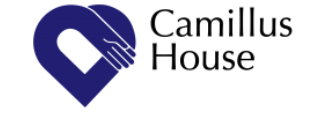 Camillus Health
Camillus Health, Miami-Dade County, FL
Healthcare provided to people experiencing homelessness 
Medical services provided regardless of ability to pay
Community organization receiving grants through the Health Care for the Homeless (HCH) Program (Camillus House, n.d.)
Organizational Goals & Scope
Mission: “To provide Christian hospitality and respect for life through direct services of health care, outreach, counseling and case management to persons who are poor and homeless in South Florida” (Camillus House, n.d.)
Scope: Primary, preventive care 
		   Supplementary health services 
Main site in downtown Miami & 4 satellite clinics
Partnership Needs
Transportation services 
People experiencing homelessness may be unable to afford transport to and from the clinic hence the need for assistance 
Food programs 
People experiencing homelessness also experience challenges accessing affordable and nutritional foods for health maintenance (Parpouchi & Somers, 2019)
Partnership Needs Cont’d
3. Housing/residential placement 
Housing that fits the needs of people with homelessness such as mental illness & disability to promote quality of life 
4. Life skills training 
Providing training in life skills improves health & reduces risk of chronic homelessness in target population (Prajapati et al., 2017)
Importance of Partnerships
Christian hospitality 
Camillus House mission is based on providing Christian hospitality which may include extending a helping hand to strangers & friends alike (Walczak, 2021)
Transportation, food, & housing are examples of hospitality in the Christian sense 
Partnership will enable the organization to work on its mission by extending hospitality
Importance Cont’d
Respect for Life 
The mission also emphasizes respect for life & this can be achieved by considering all aspects of a person’s livelihood
The partnerships will provide holistic care to all patient needs 
Holistic care improves quality of life overall; promoting respect for life
Financial Resources
Targeted program areas such as housing, food, and skills training programs
Human capital resources for new functionalities 
Financing an interprofessional team for better care coordination (Cortes, 2019)
New facilities such as a shelter for people experiencing homelessness
Potential Barriers
Organizational culture
Each organization has a unique culture and these may be incompatible in partnerships, causing challenges in collaboration  
Financial resources 
New functionalities are expected for the organization & availability of funding is not granted since Camillus is a non-profit
Potential Barriers Cont’d
Communication
Structured around culture and power relationships, poor communication between the partners may fail to address the relevant needs of target population
Political & resource constraints
Organizations’ decisions are influenced by internal & external politics which determine how resources are distributed & decisions made (Janati et al., 2018)
Conclusion
Camillus House could partner to improve care to homeless people
Services provided do not meet the complex needs of target population
Partnership with housing, food, skills training, & transportation programs could improve care 
Organizational partnerships are necessary for better services & outcomes
References
Camillus House. (n.d.). Camillus health. https://www.camillus.org/main/camillus-health/#.YdFLsWhByM8
Cortes, T. (2019). Building interprofessional teams through partnerships to address quality. Nursing Science Quarterly, 32(4), 288-290. https://doi.org/10.1177/0894318419864343
Janati, A., Hasanpoor, E., Hajebrahimi, S., & Sadeghi-Bazargani, H. (2018). Evidence-based management–healthcare manager viewpoints. International Journal of Health Care Quality Assurance, 31(5), 436-448. https://doi.org/10.1108/IJHCQA-08-2017-0143
Parpouchi, M., & Somers, J. M. (2019). Beyond housing for homeless people, it is crucial to remediate food insecurity. American Journal of Public Health, 109(4), 535. https://doi.org/10.2105/AJPH.2019.304977
Prajapati, R., Sharma, B., & Sharma, D. (2017). Significance of life skills education. Contemporary Issues in Education Research (CIER), 10(1), 1-6. https://doi.org/10.19030/cier.v10i1.9875
Walczak, J. (2021). The conditions of Christian hospitality. The Way, 60(3), 85-97. https://ixtheo.de/Record/1764712277